O QUE É CULTURA?
O que é cultura?
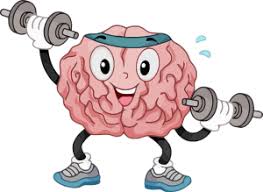 Atividade prática, escrever no post it a definição de cultura e colar na lousa, o que é cultura para você?
Edward B. Tylor: 
Um dos primeiros antropólogos a definir cultura, Tylor a caracterizou como "todo aquele complexo conjunto que inclui o conhecimento, a arte, as crenças, a moral, a lei, os costumes e quaisquer outras capacidades e hábitos adquiridos pelo homem como membro de uma sociedade" (Tylor, 1871).
Definições Clássicas e Contemporâneas:
Clifford Geertz: 
Adotando uma perspectiva interpretativista, Geertz concebeu a cultura como "sistemas de significação herdadas historicamente, incorporadas em símbolos, um sistema de concepções herdadas expressas em formas simbólicas por meio das quais os homens comunicam, perpetuam e desenvolvem seu conhecimento e suas atividades em relação a vida"  (Geertz, 1973).
Definições Clássicas e Contemporâneas:
Pierre Bourdieu: 
Para Bourdieu, a cultura é um campo de lutas sociais, onde os diferentes grupos disputam o poder simbólico. A cultura, nesse sentido, é um conjunto de práticas sociais que moldam as maneiras de pensar, agir e sentir dos indivíduos (Bourdieu, 1983).
Definições Clássicas e Contemporâneas:
Elementos da Cultura:
APLICAÇÃO
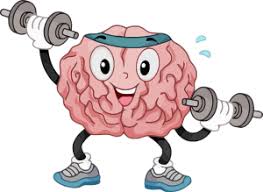 Em grupo, escolha uma situação ou costume cultural familiar de um representante do grupo e conte para a sala, não esqueça de relaciona-los aos elementos da cultura:

Valores
Normas
Crenças
Linguagem
Arte
Costumes
Instituições
Dimensões da Cultura:
Processos Culturais:
Conclusão:
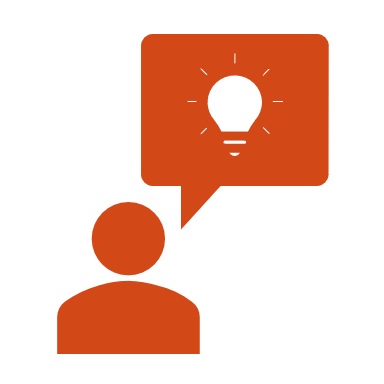 A cultura é um conceito complexo e multifacetado que não admite uma definição única e universal. A compreensão da cultura exige uma abordagem interdisciplinar e uma análise crítica das diversas perspectivas teóricas. Ao estudar a cultura, podemos ampliar nossa compreensão sobre a diversidade humana e as relações sociais.
Referências Bibliográficas: